Warsztaty w pizzerii
Dnia 15 lutego b.r. dzieci z grupy Obłoczków wybrały się do Pizzerii Domino’s. Celem wycieczki było zapoznanie ze sposobem przyrządzania pizzy oraz uwrażliwienie dzieci na kulturalne zachowanie w restauracji. 
Przedszkolaki dowiedziały się również z jakich składników składa się ciasto, z czego zrobiony jest sos, jak wygląda piec do wypiekania.
Najwięcej wrażenia zrobił na nas pokaz przygotowywania pizzy, dzieci same zdecydowały jakie składniki znajdą się na ich daniach. Kiedy pizze piekły się w gorącym piecu, dzieci miały czas na przypomnienie zasad właściwego zachowywania się w restauracji i kulturalnego sposobu spożywania posiłków. Następnie przedszkolaki przystąpiły do degustacji, dzieci zgodnie stwierdziły, że pizza była bardzo smaczna.
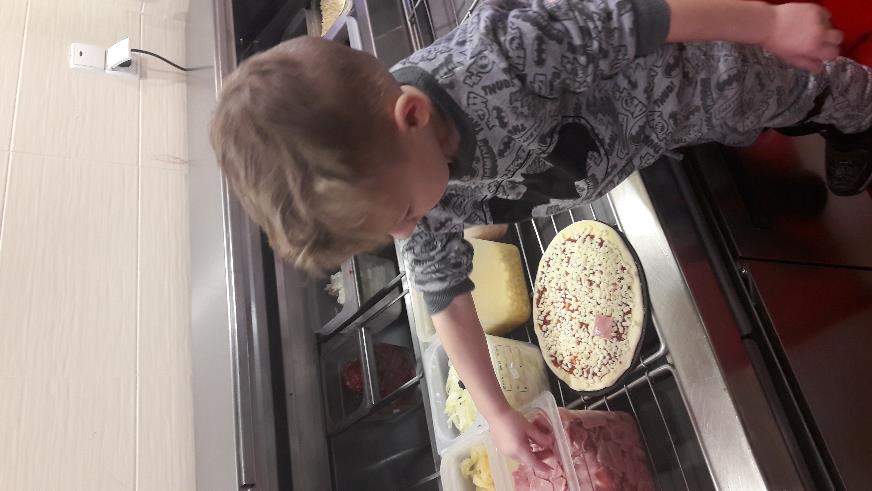 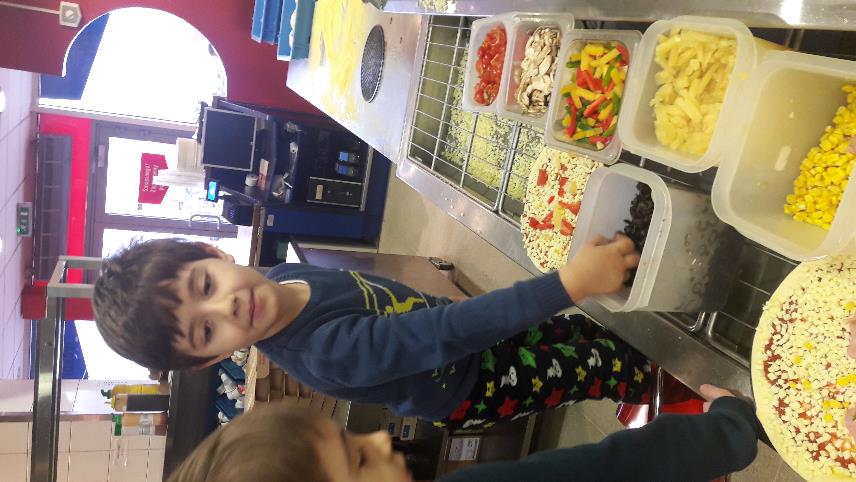 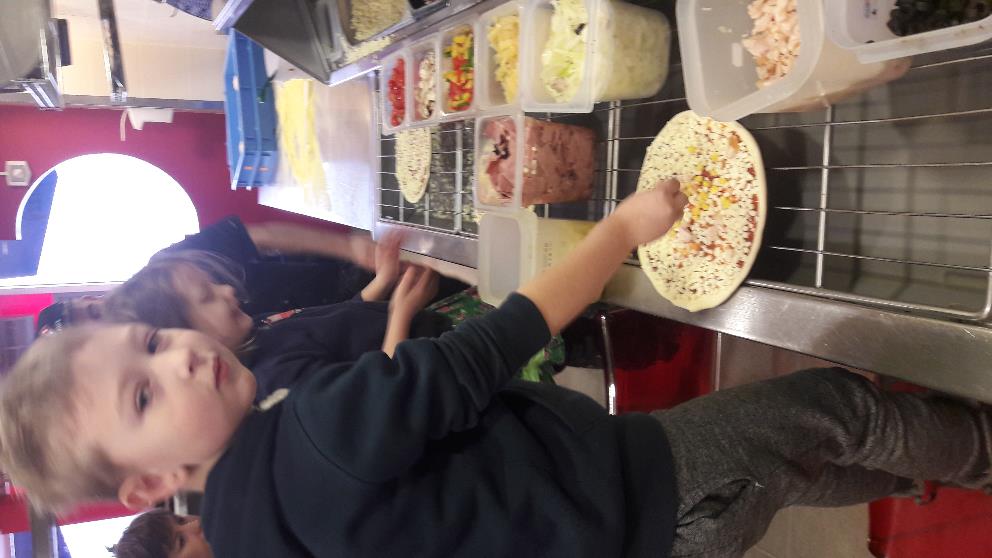 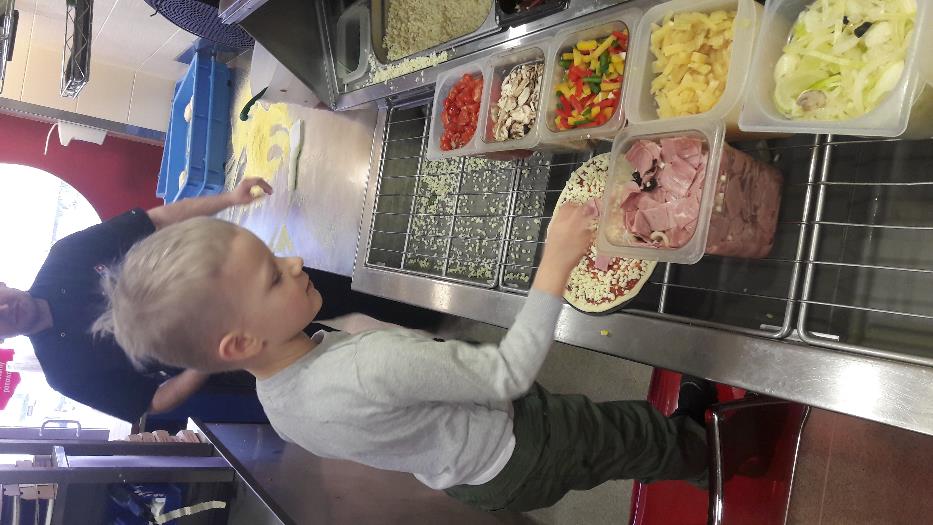 Smacznego !
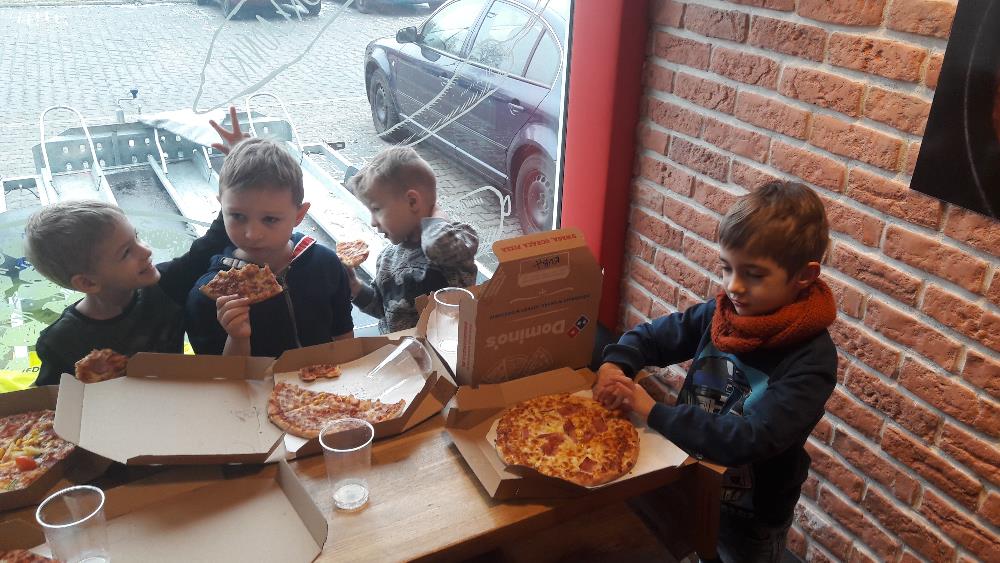